ỦY BAN NHÂN DÂN QUẬN LONG BIÊN
TRƯỜNG MẦM NON HOA ANH ĐÀO
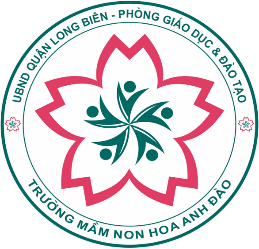 Lĩnh vực phát triển nhận thức
Đề tài : Đếm đến 3, nhận biết nhóm có số lượng là 3
 Lứa tuổi  : 4 -5 tuổi
 Giáo viên: Lê Thị Thu Trang
Năm học : 2022- 2023
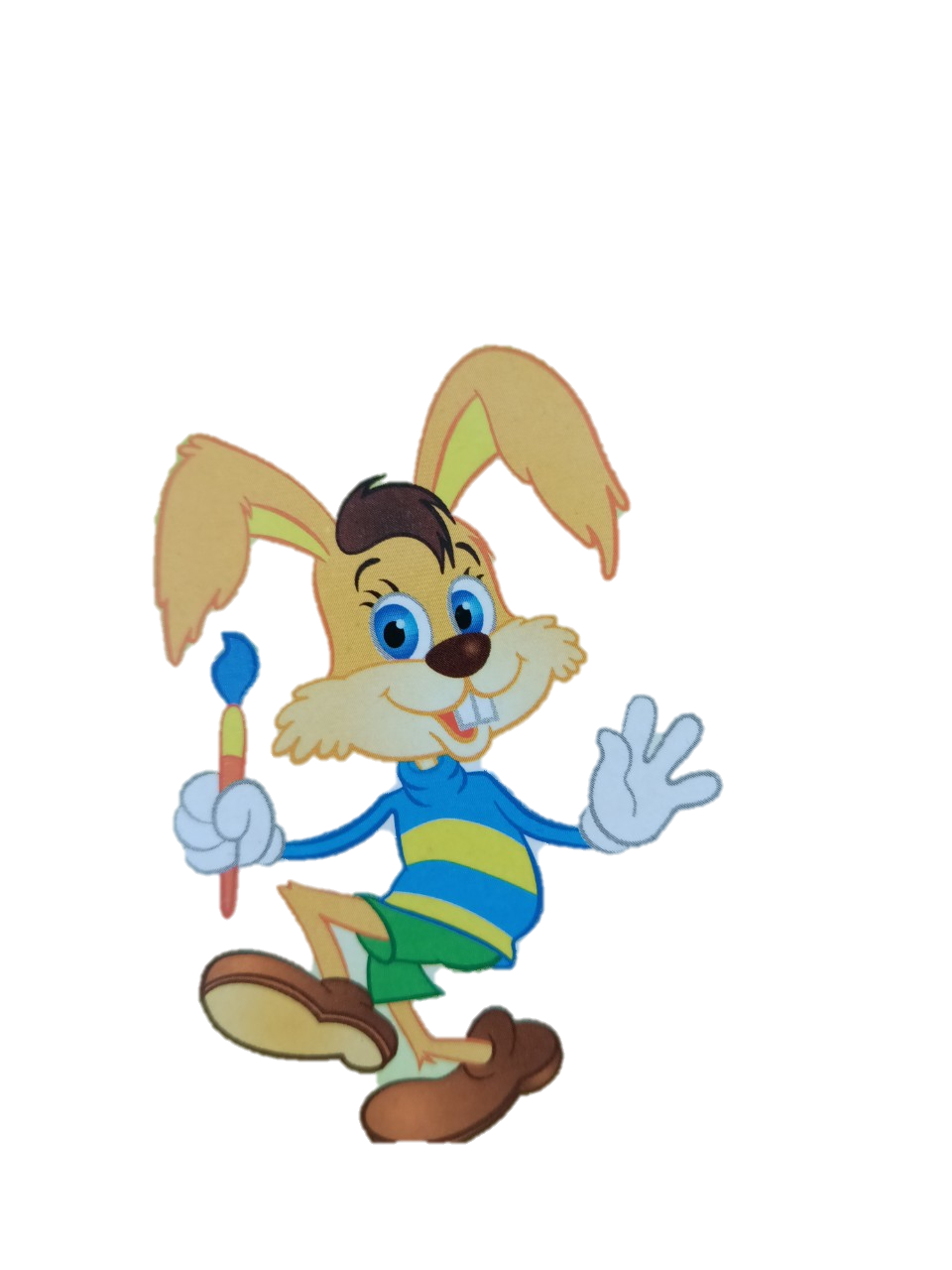 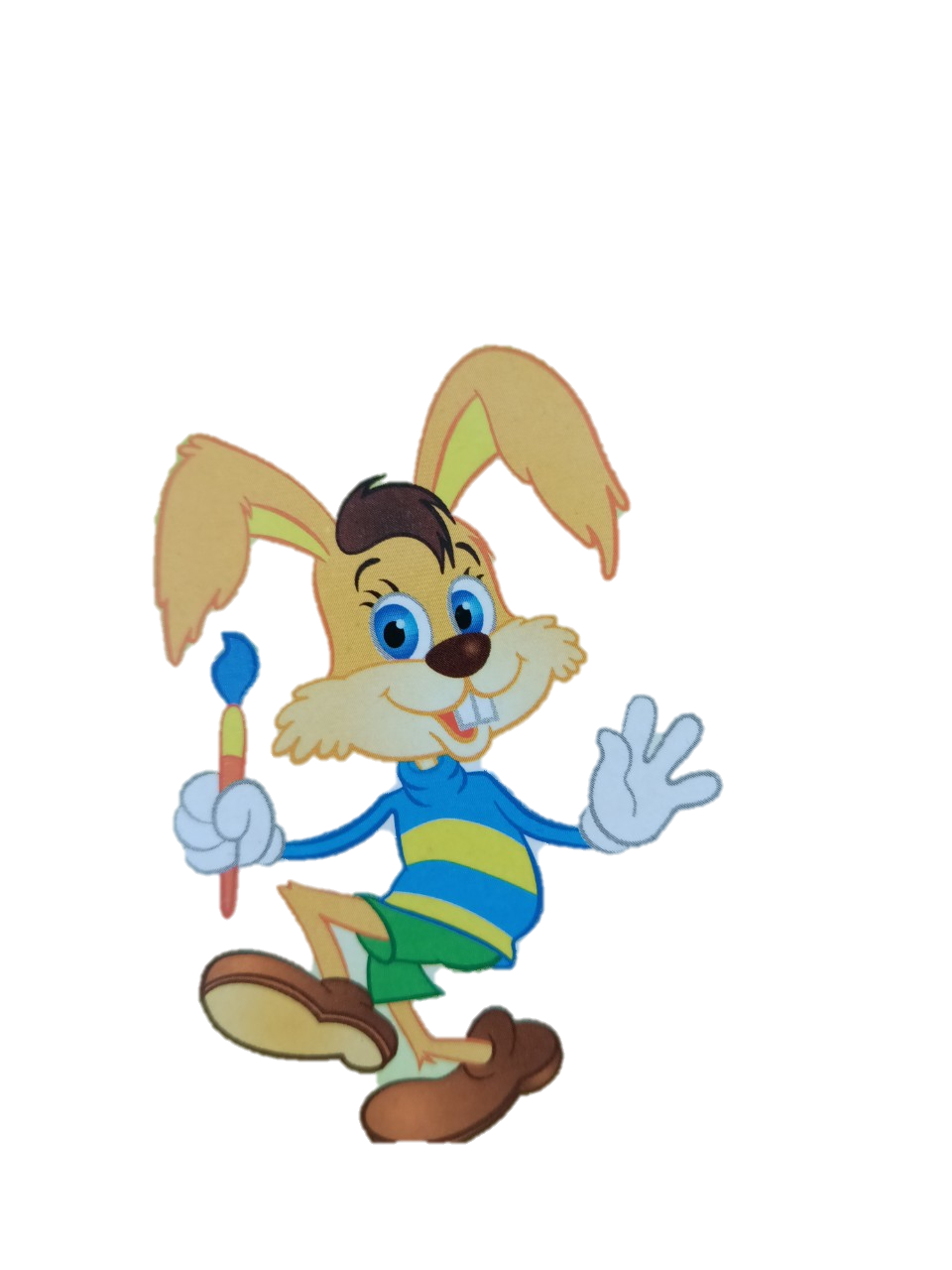 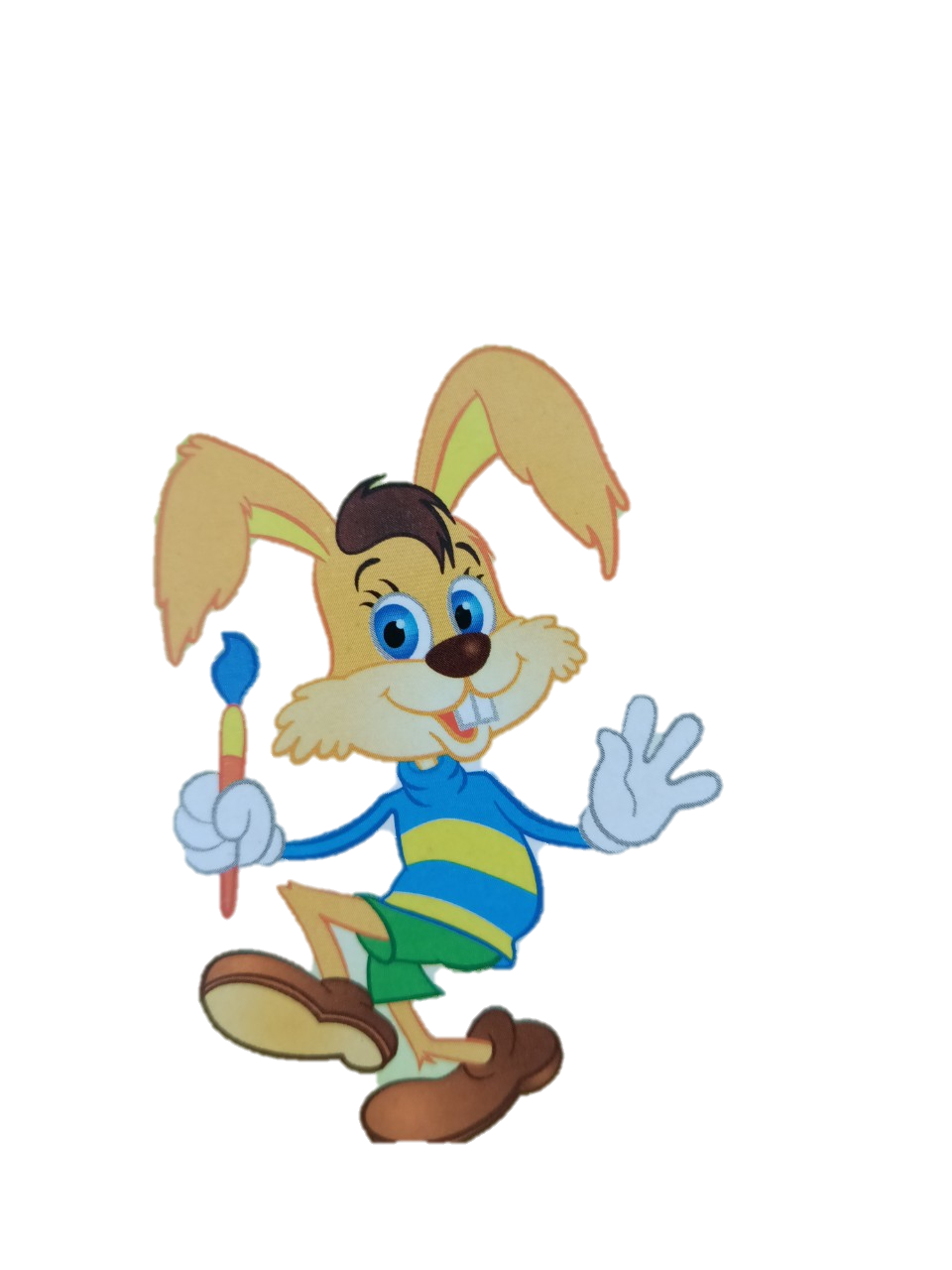 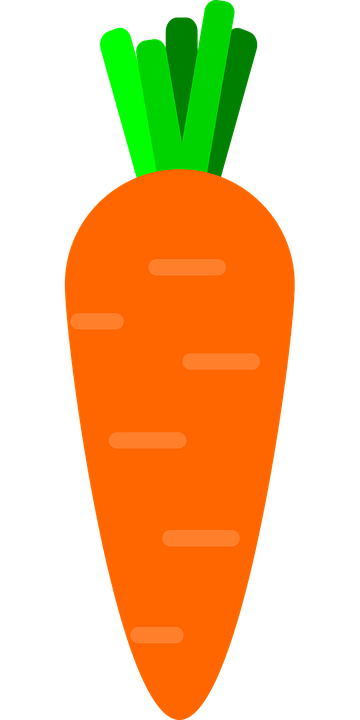 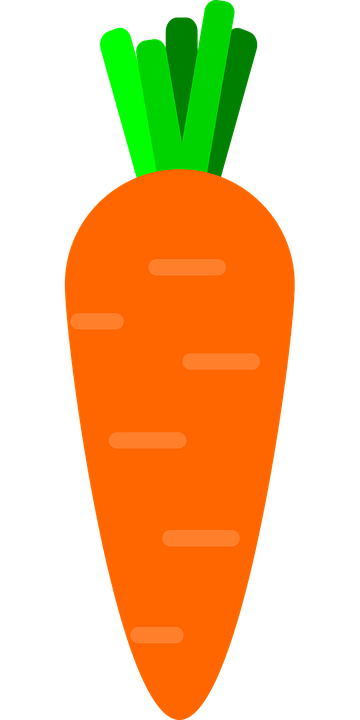 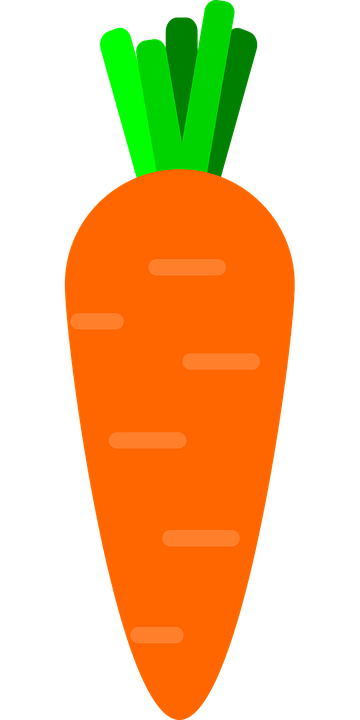 2
3
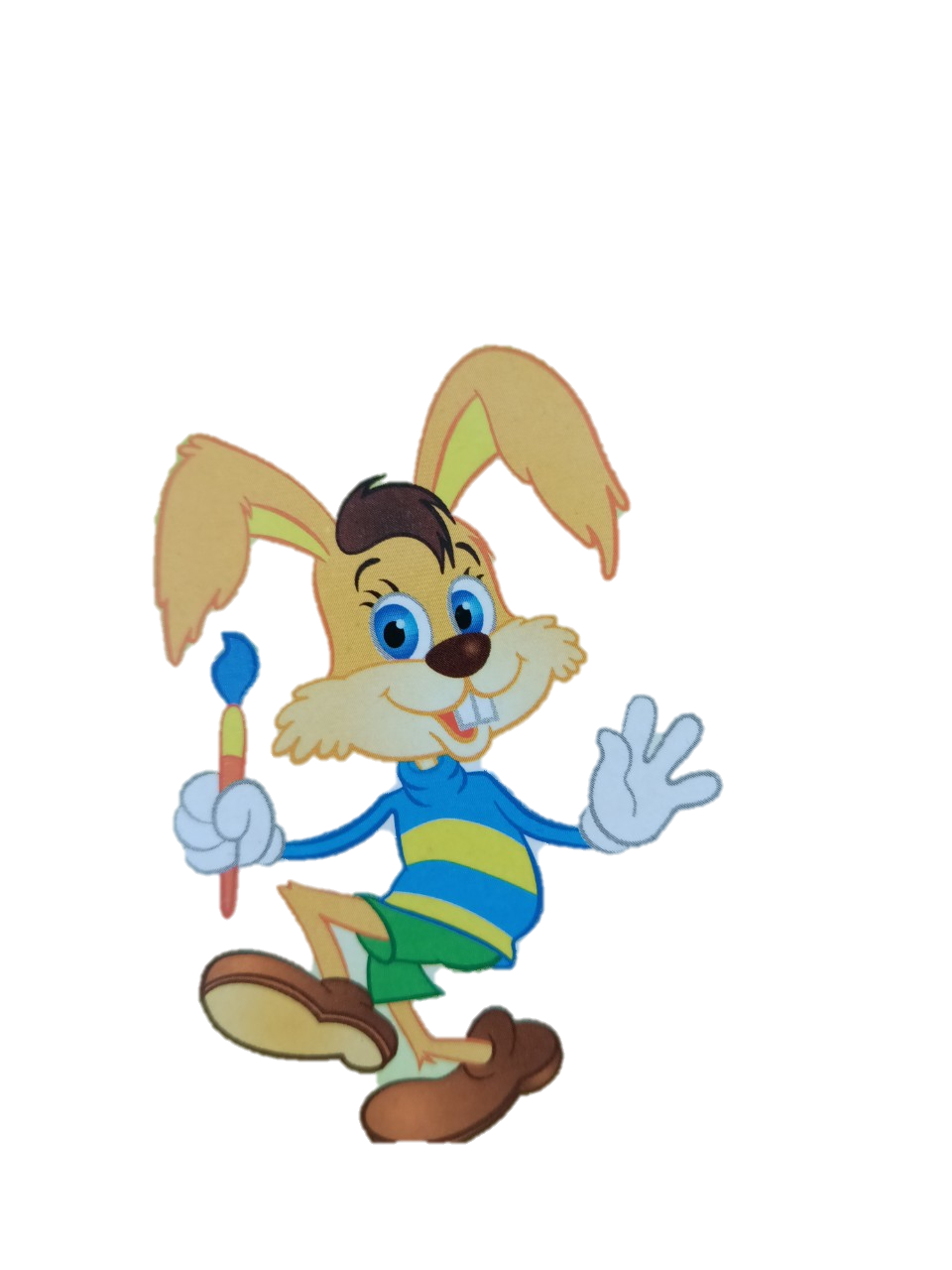 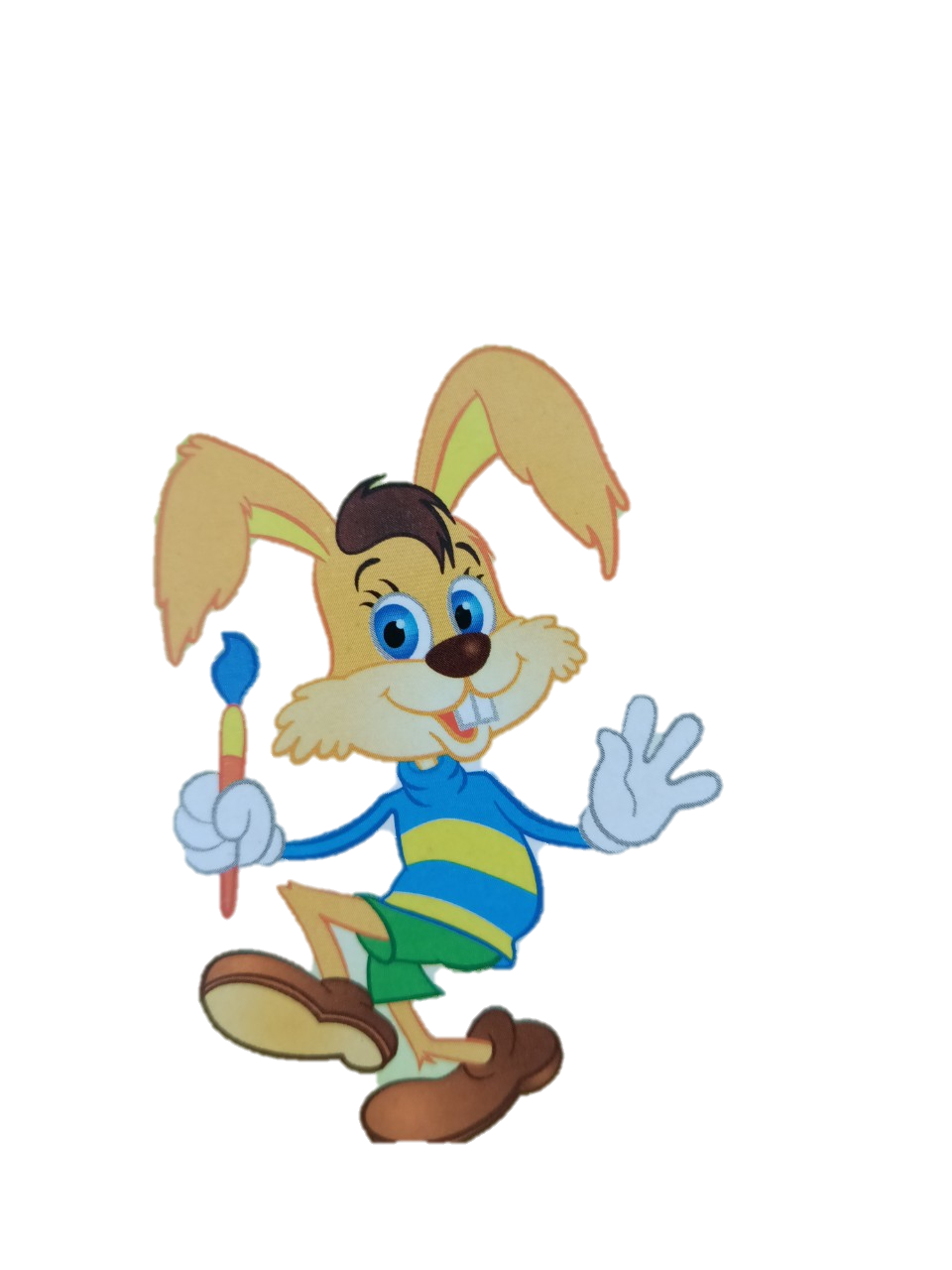 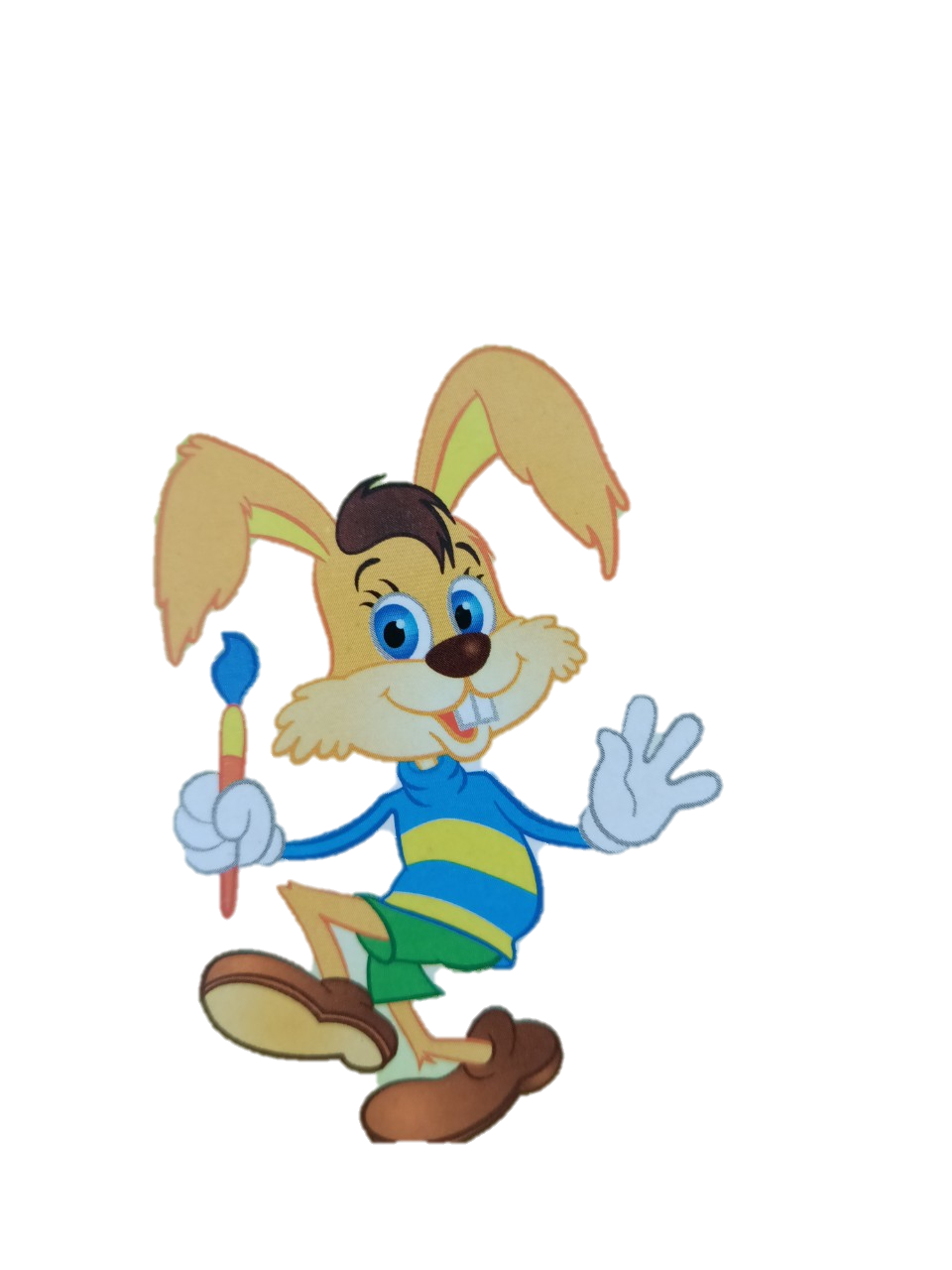 3
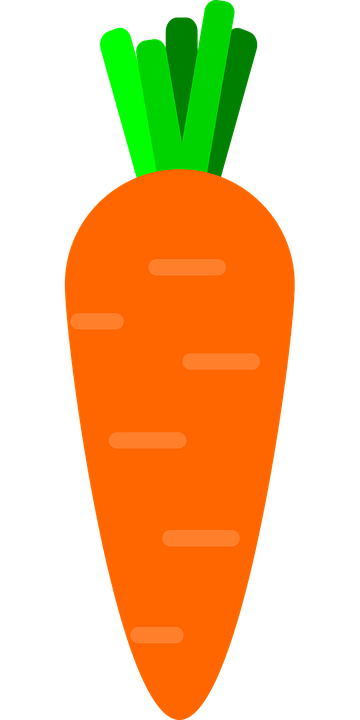 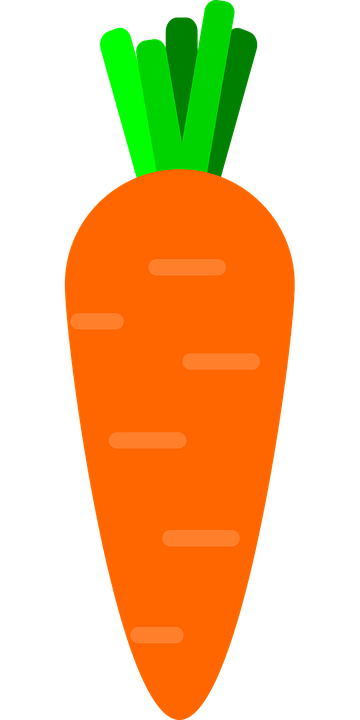 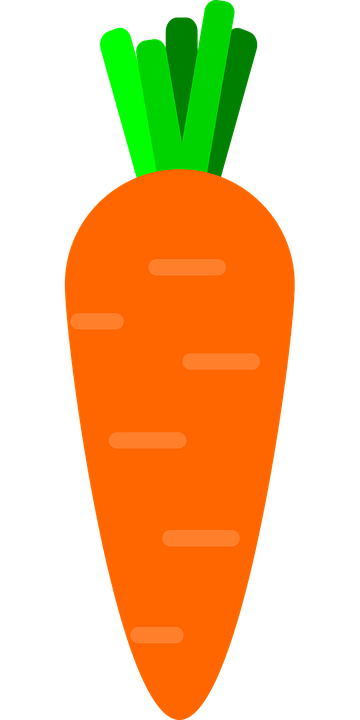 Bé hãy tìm nhóm có số lượng là 3 trong các nhóm dưới đây ?
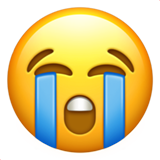 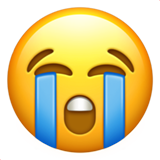 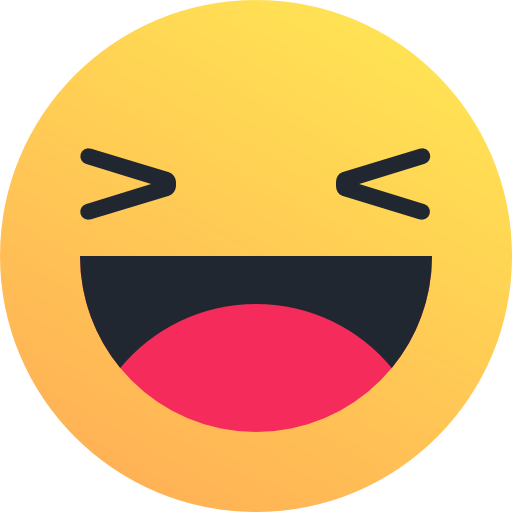 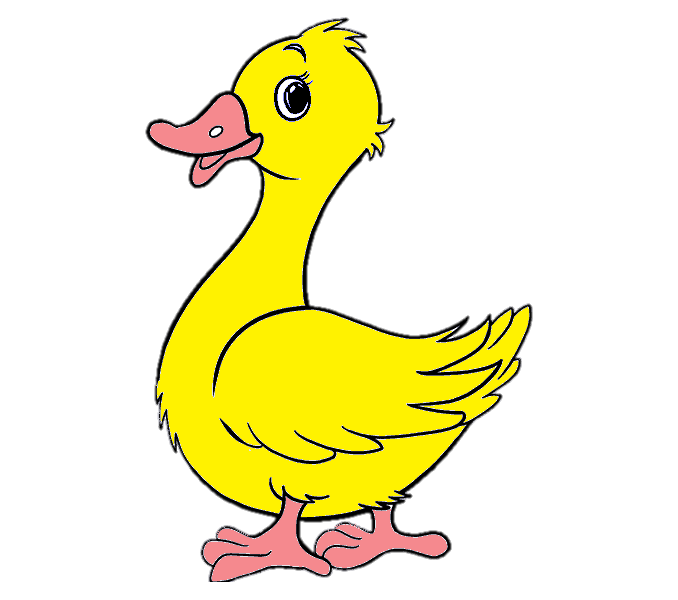 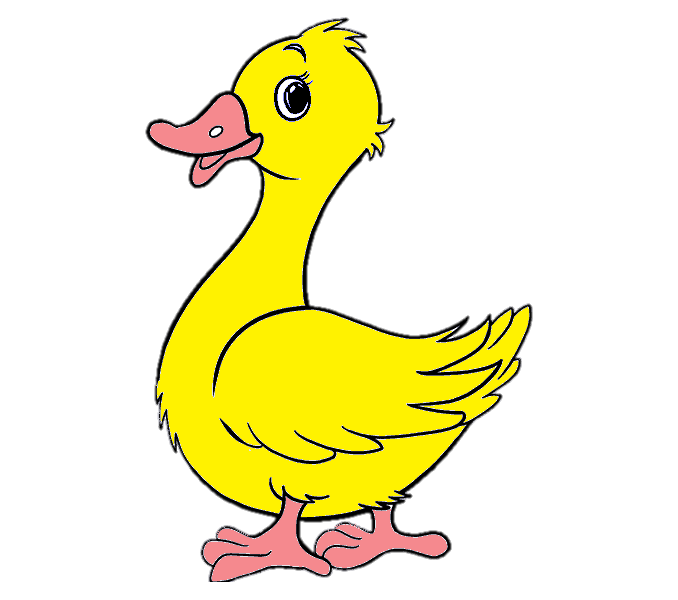 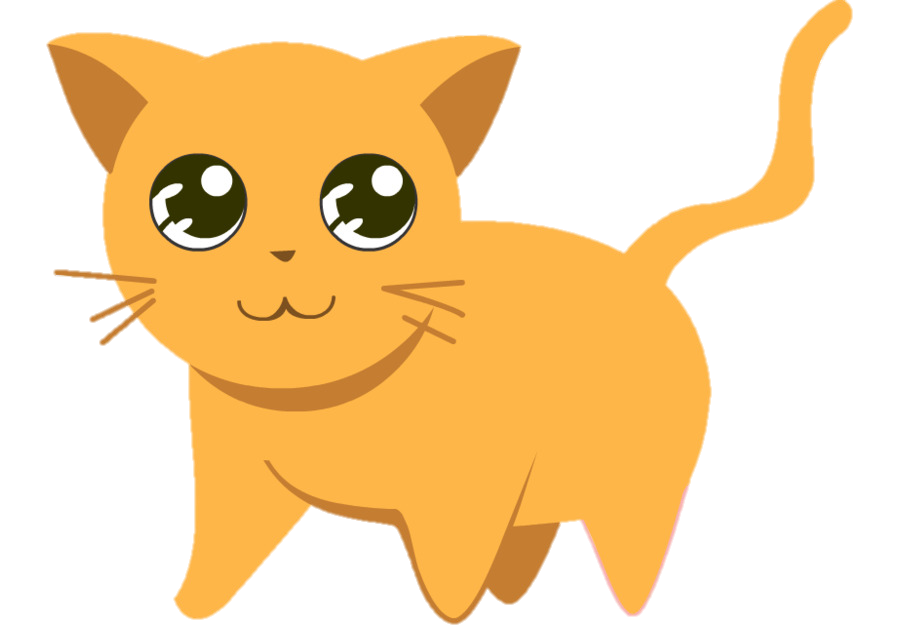 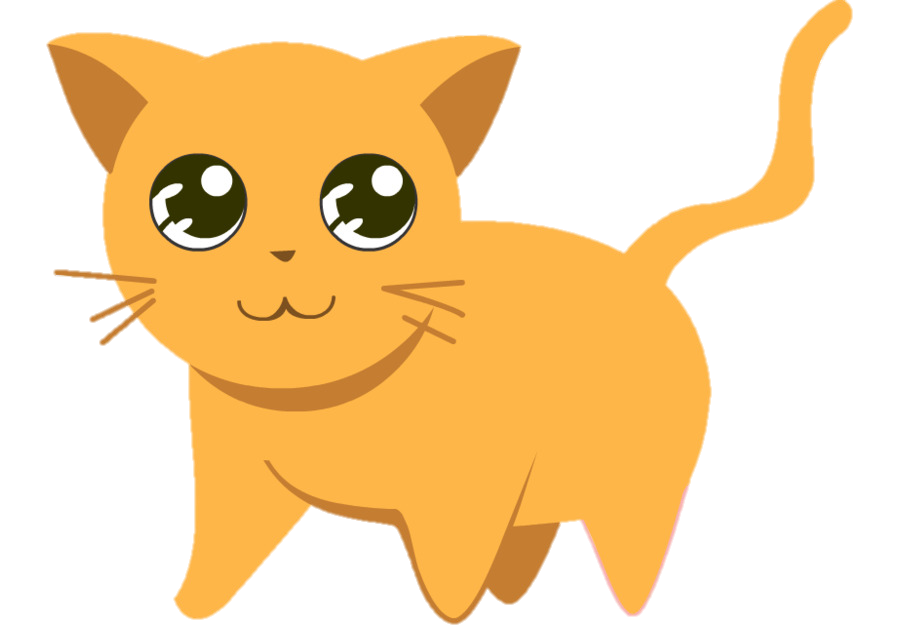 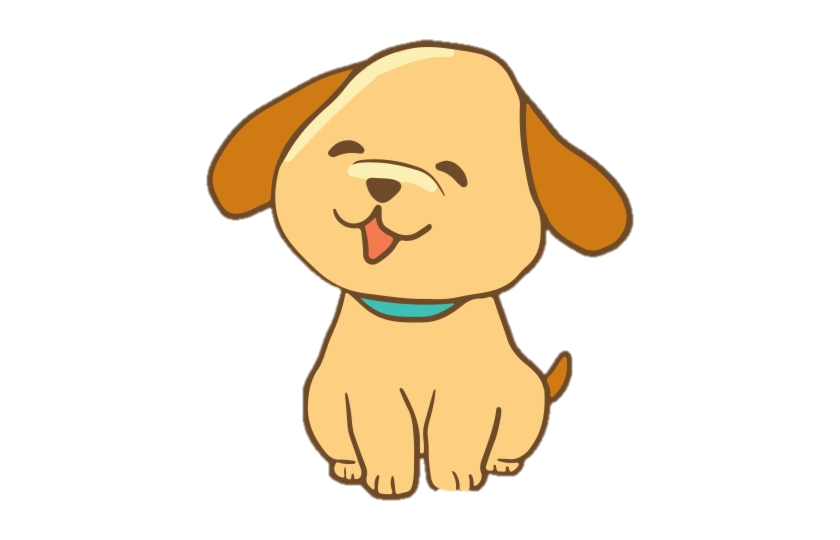 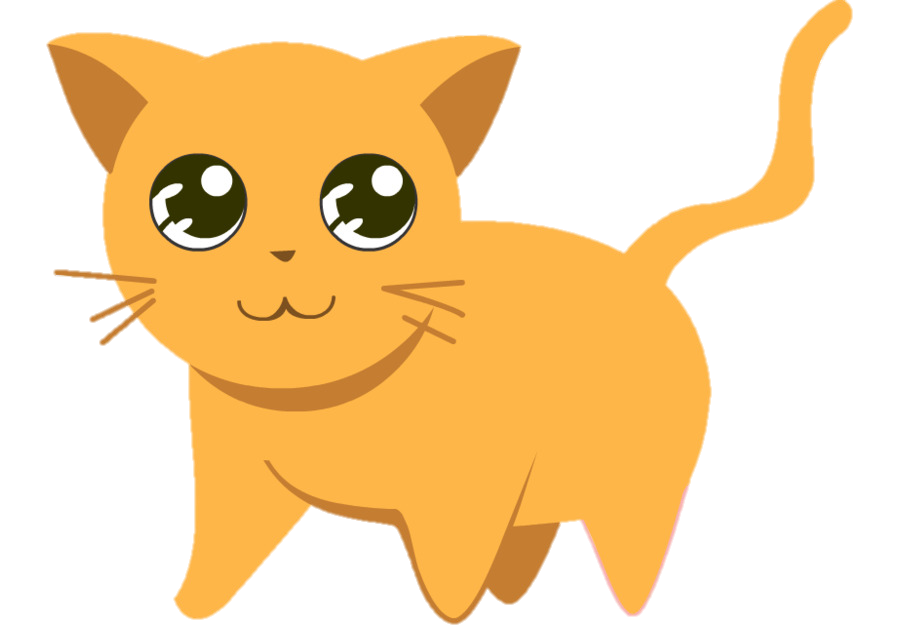 C
B
A
Trong các nhóm sau nhóm nào có số lượng là 3 ?
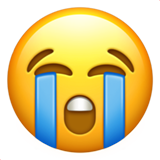 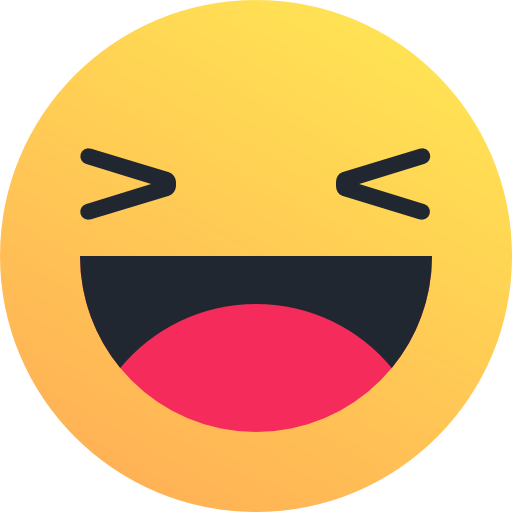 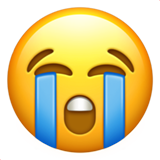 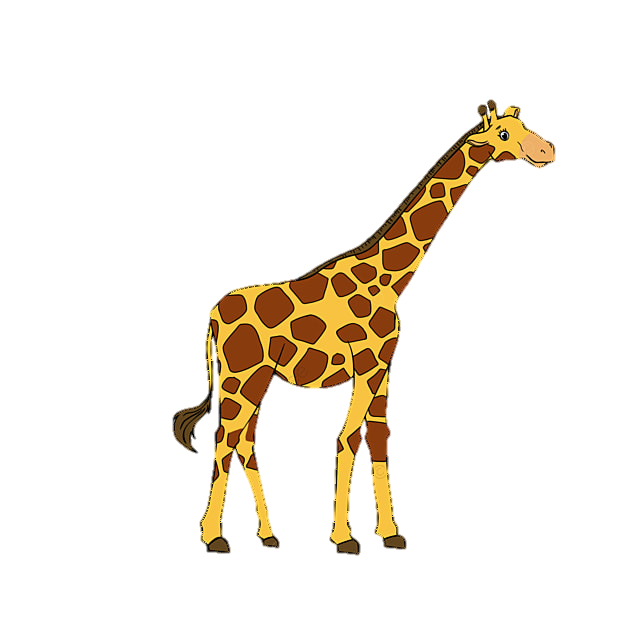 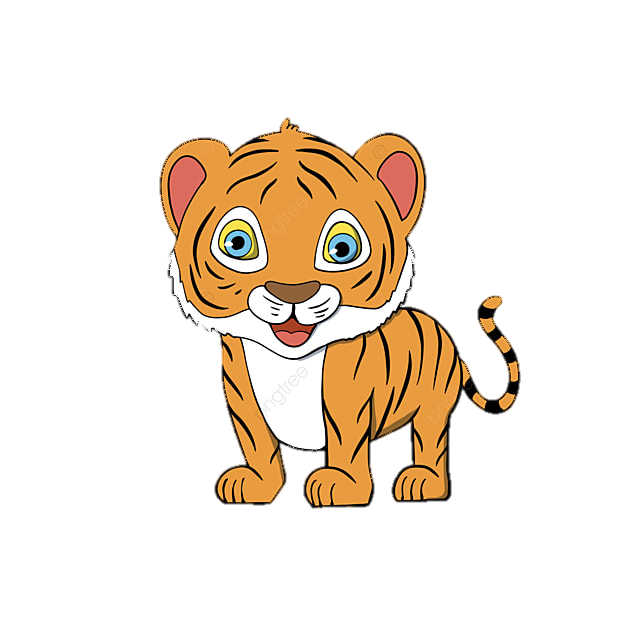 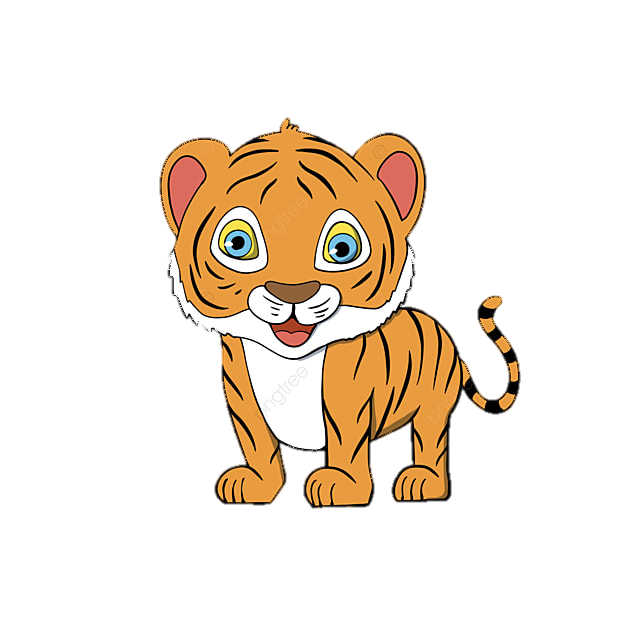 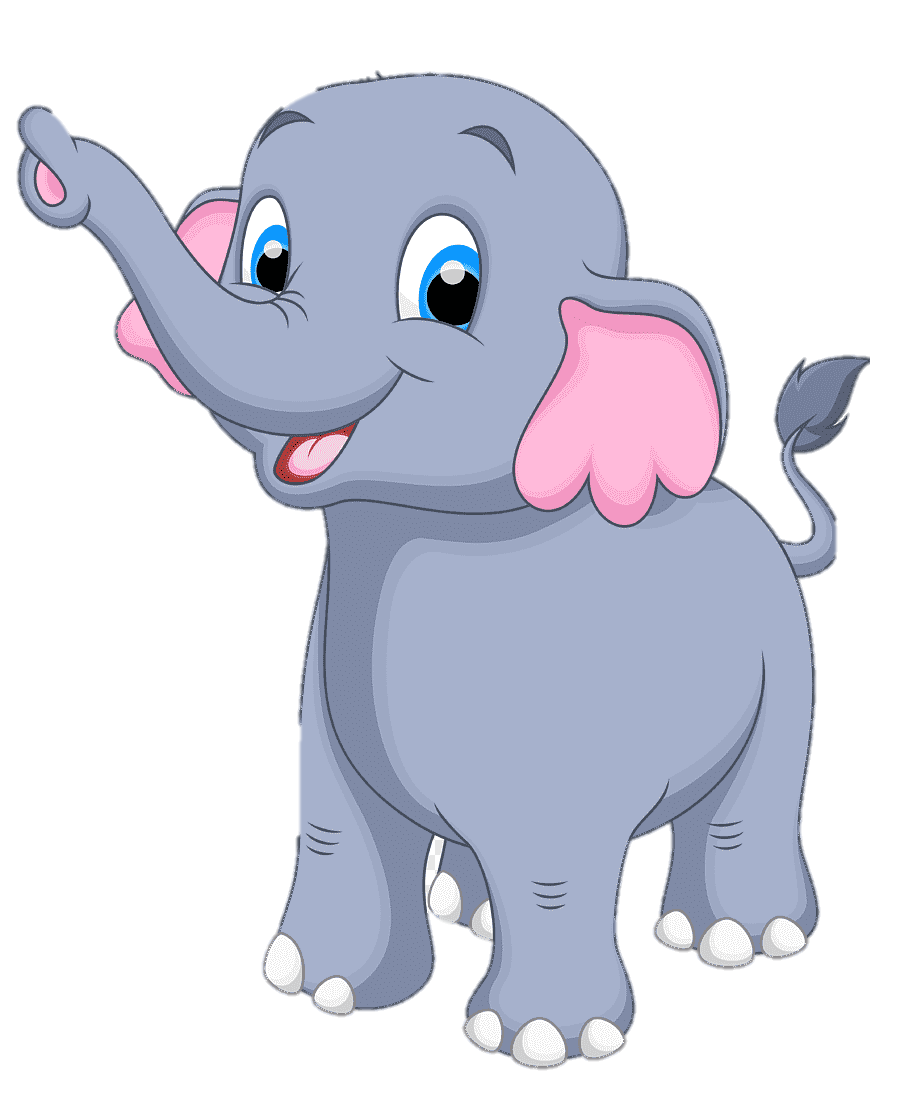 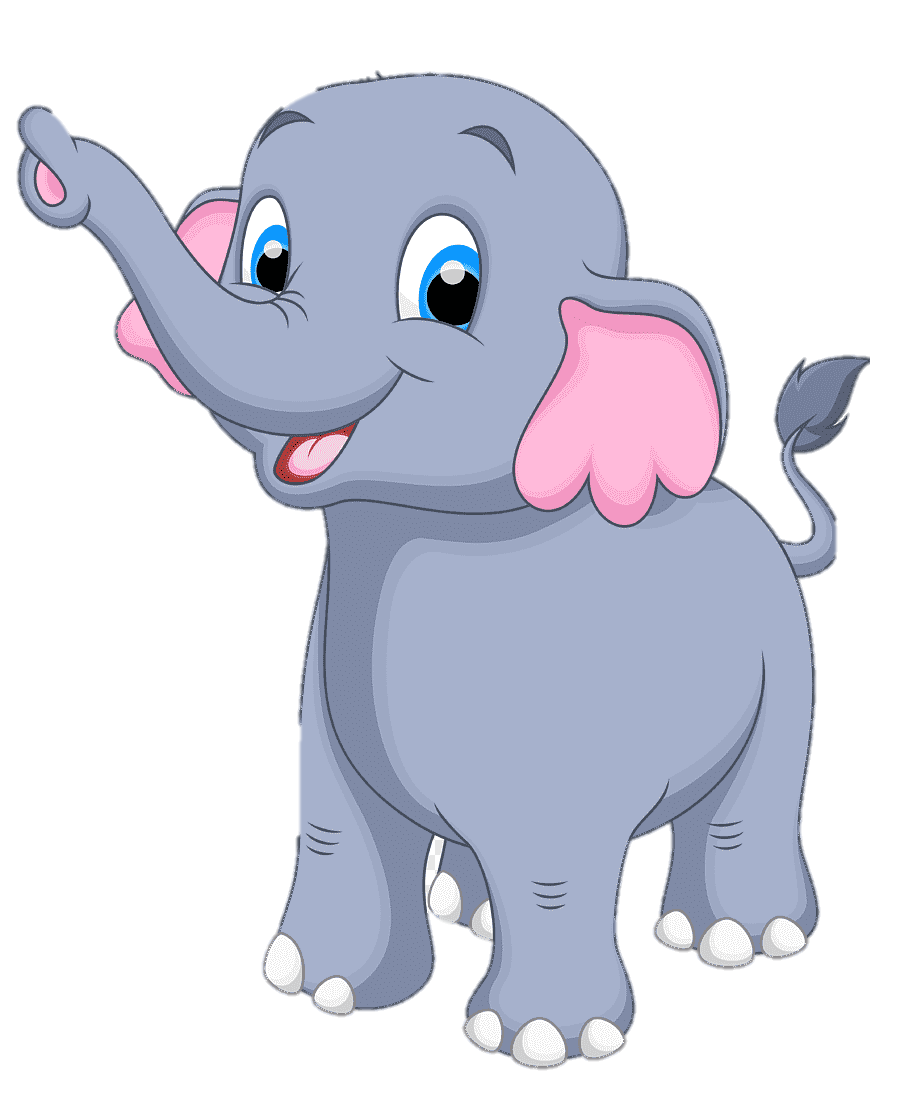 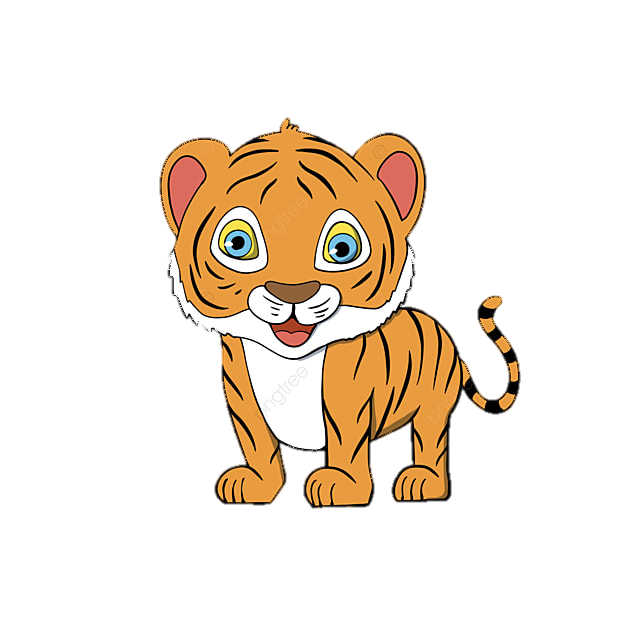 C
B
A
Bé hãy tìm hình thêm vào nhóm sau sao cho đủ số lượng bằng 3.
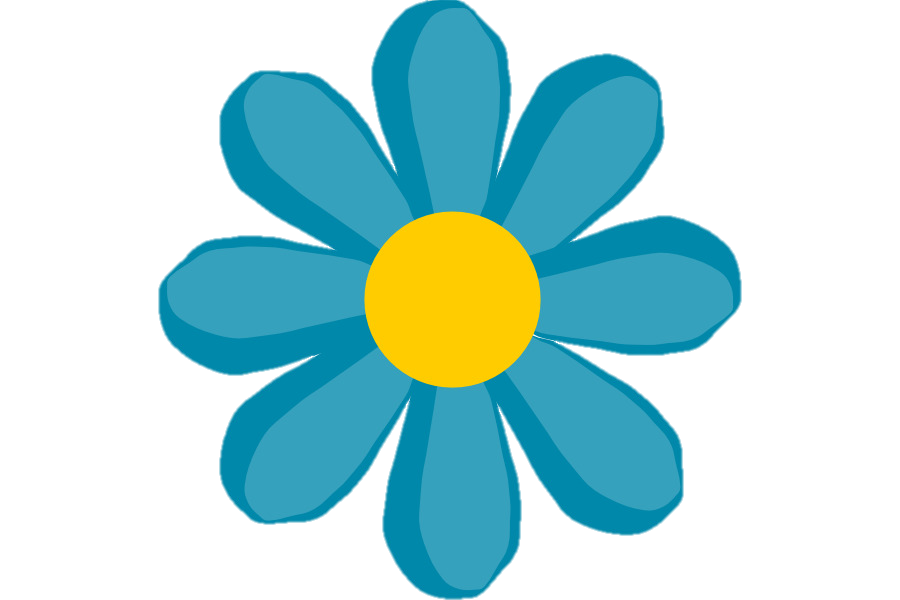 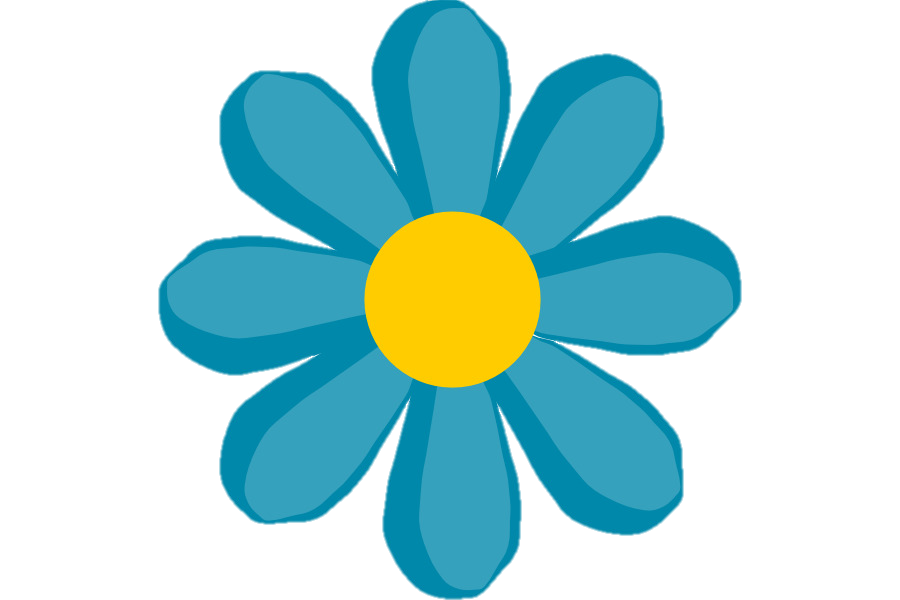 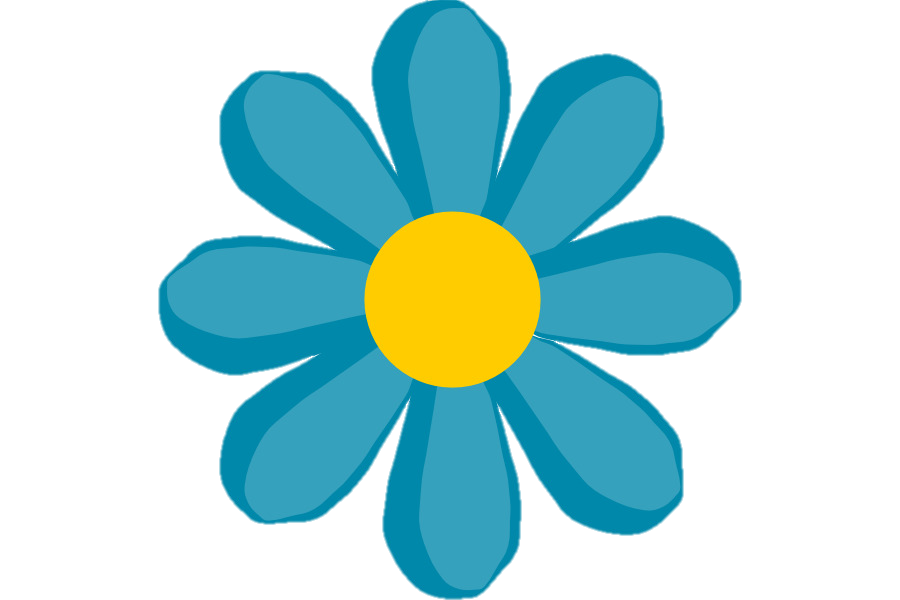 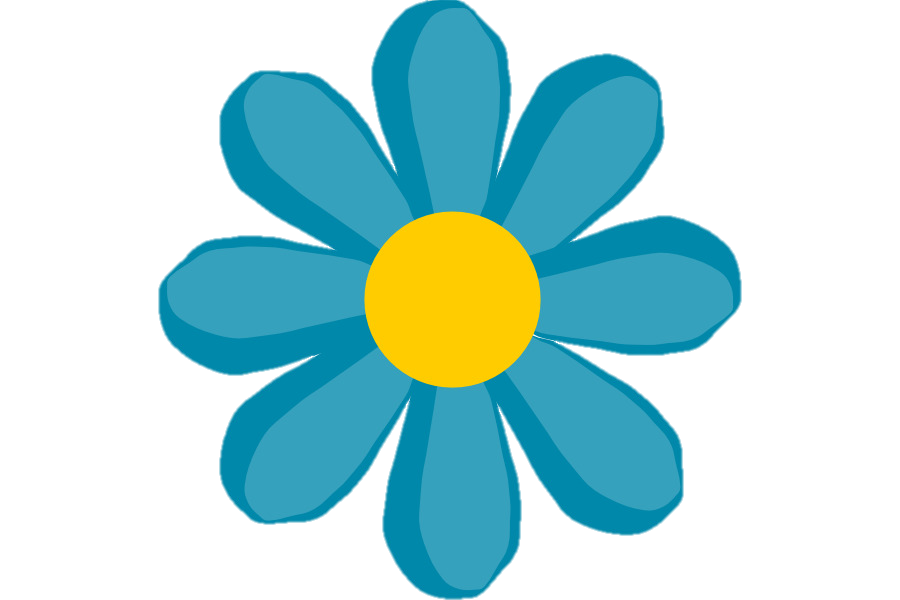 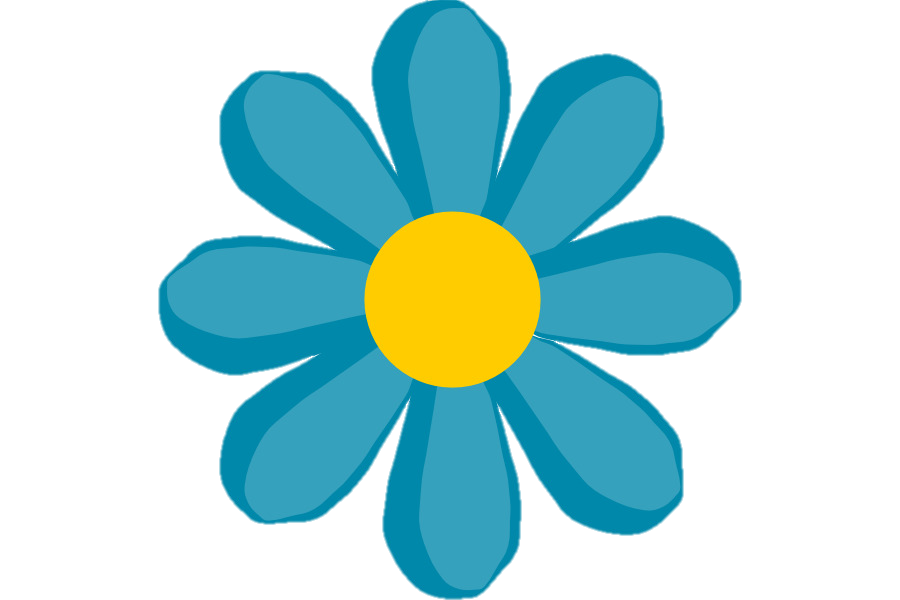 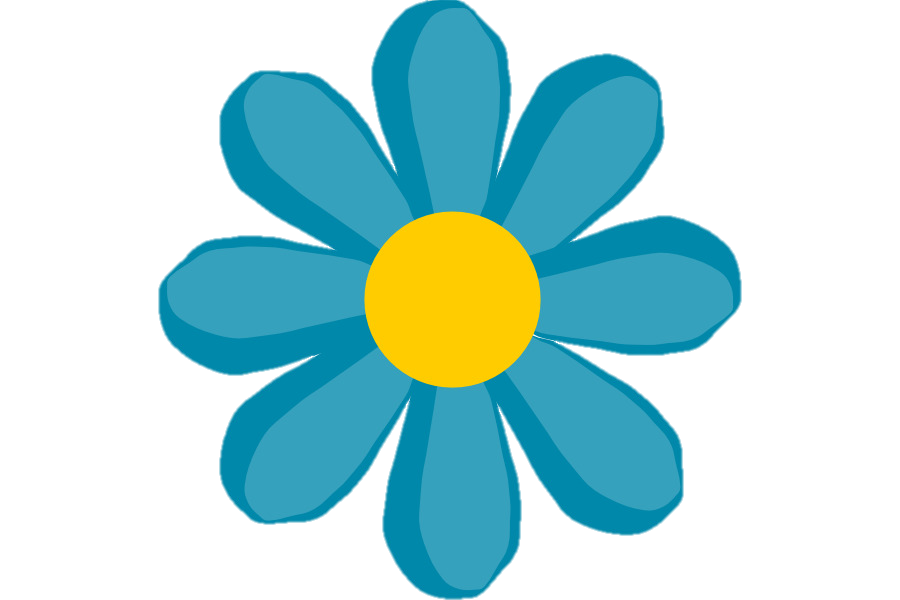 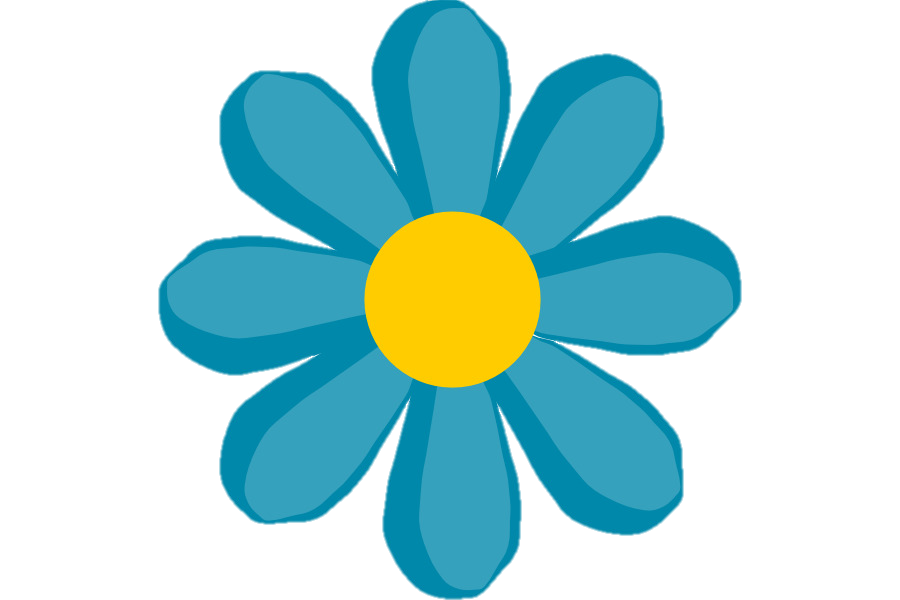 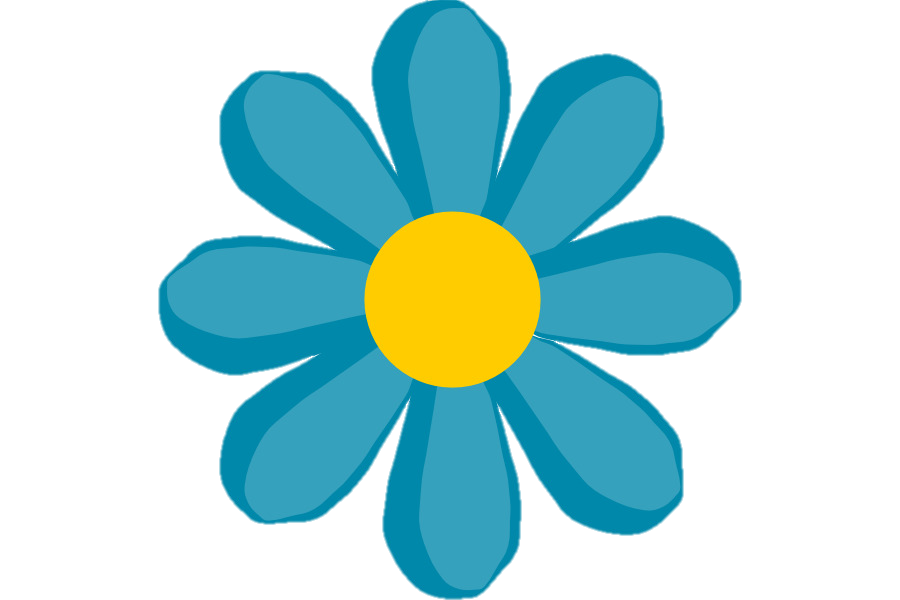 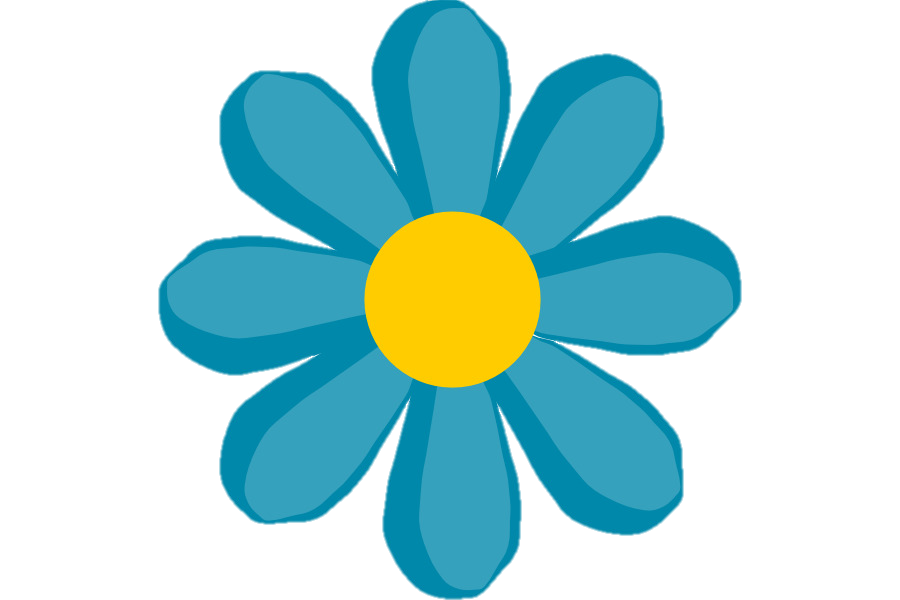 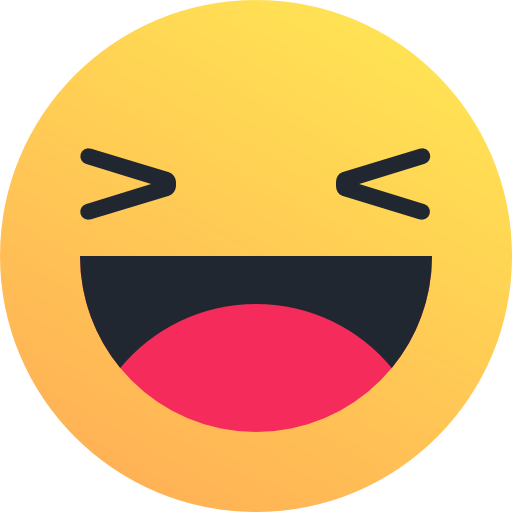 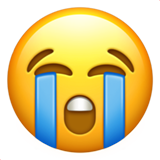 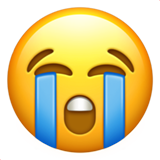 A
B
C
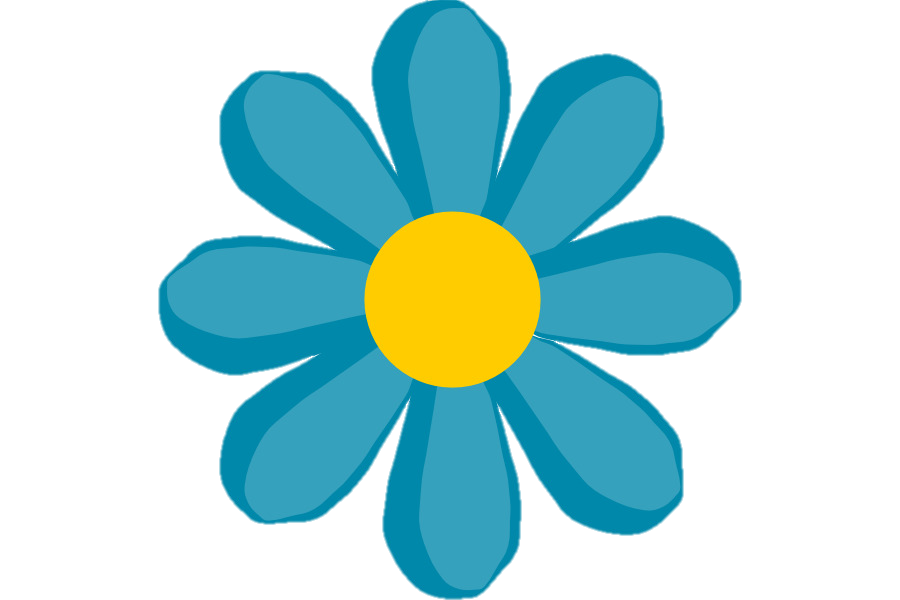 Bé hãy tìm hình để thêm vào sao cho số lượng đủ bằng 3 ?
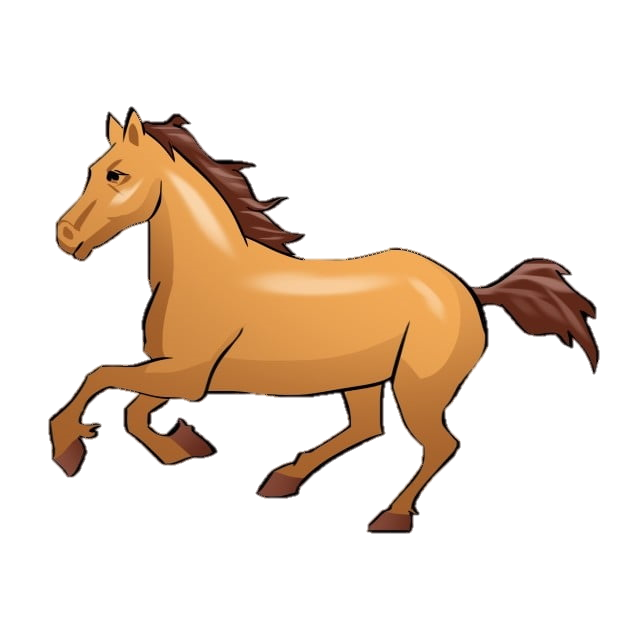 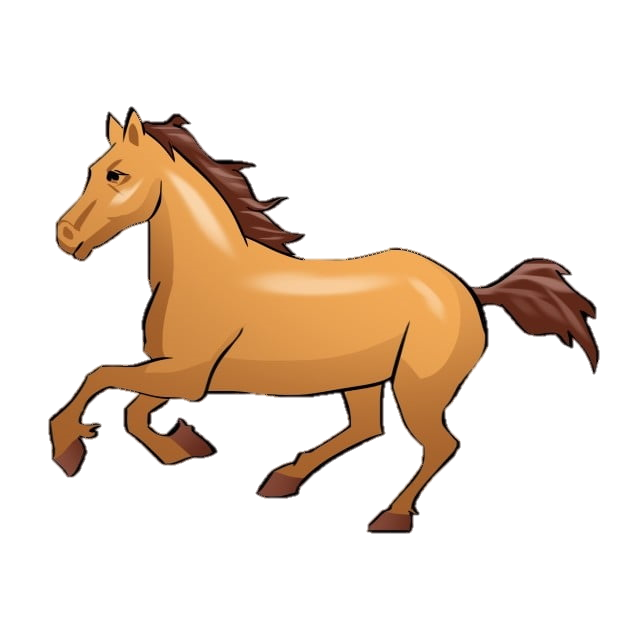 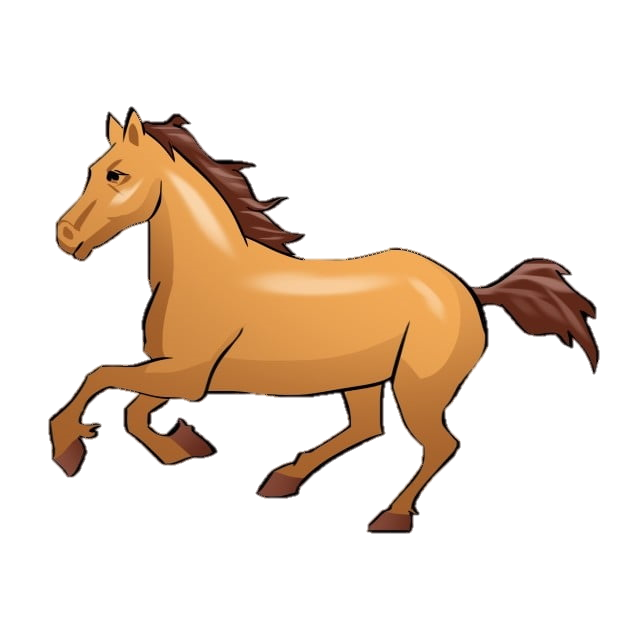 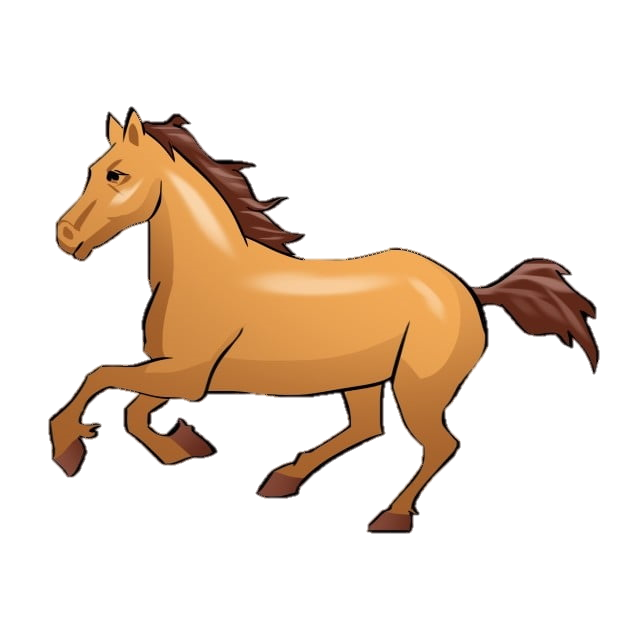 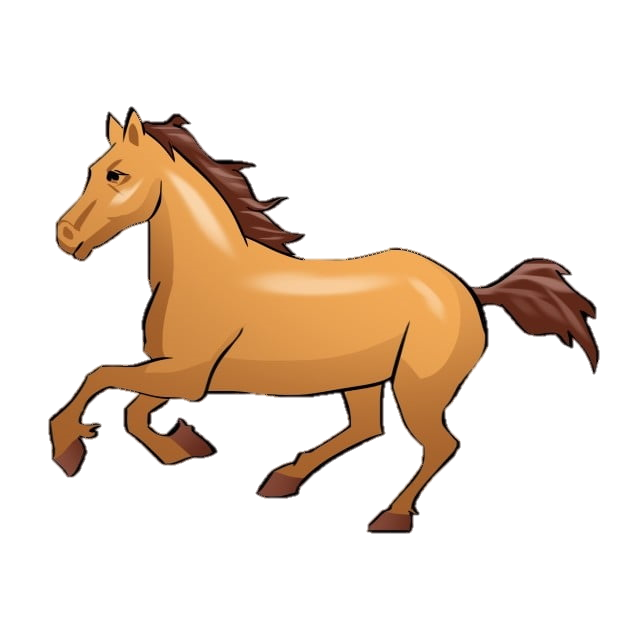 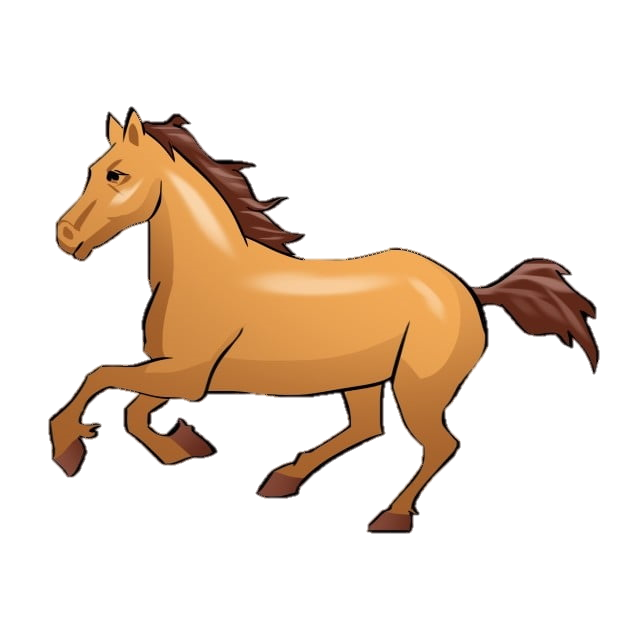 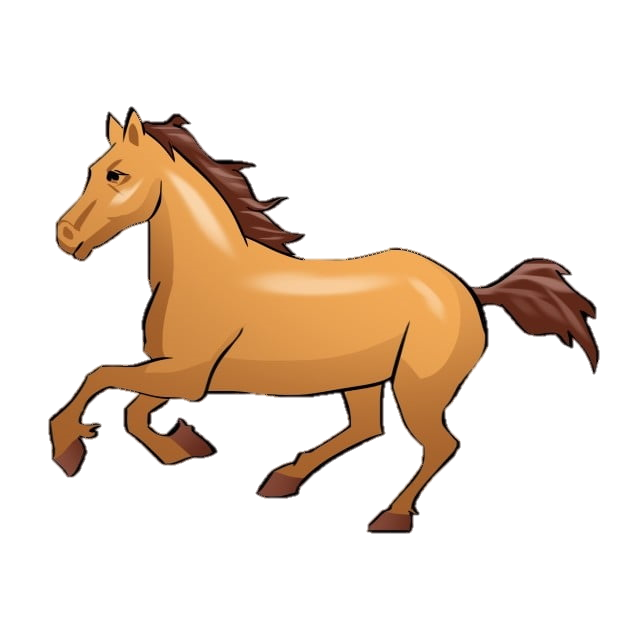 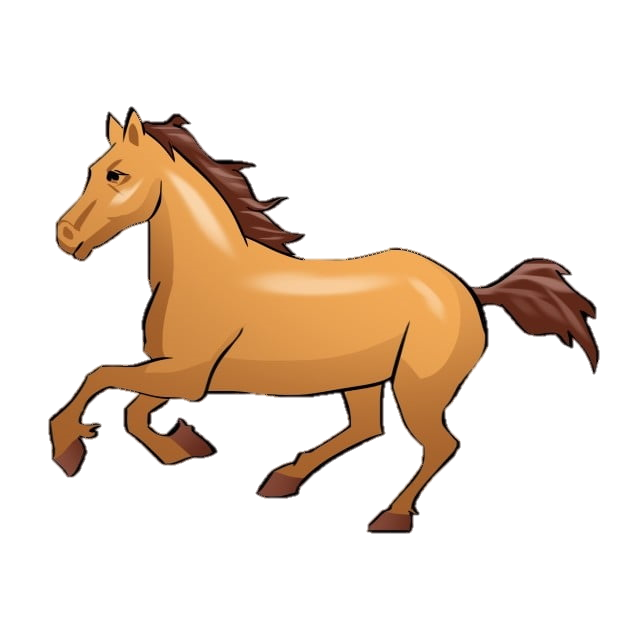 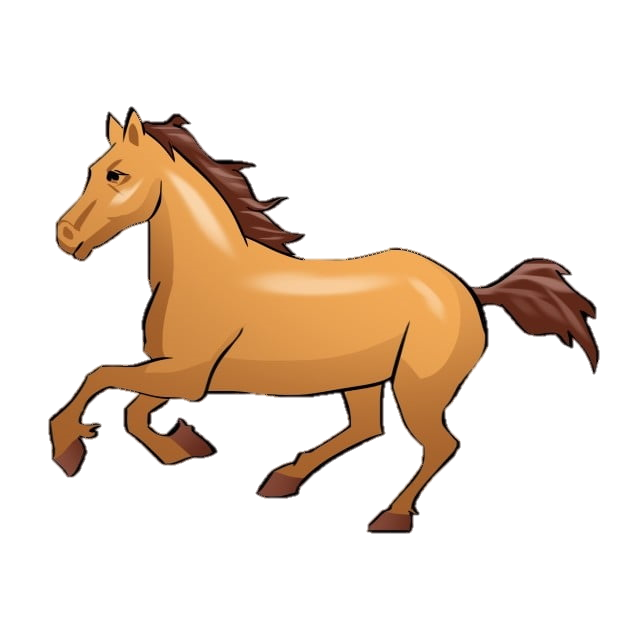 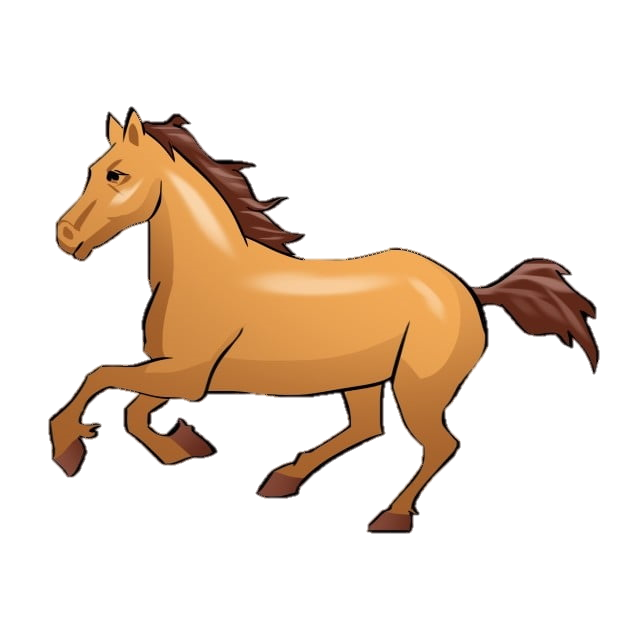 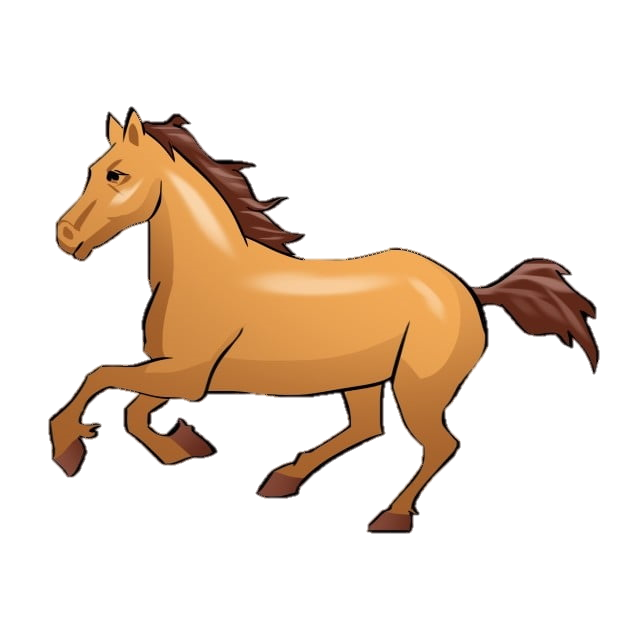 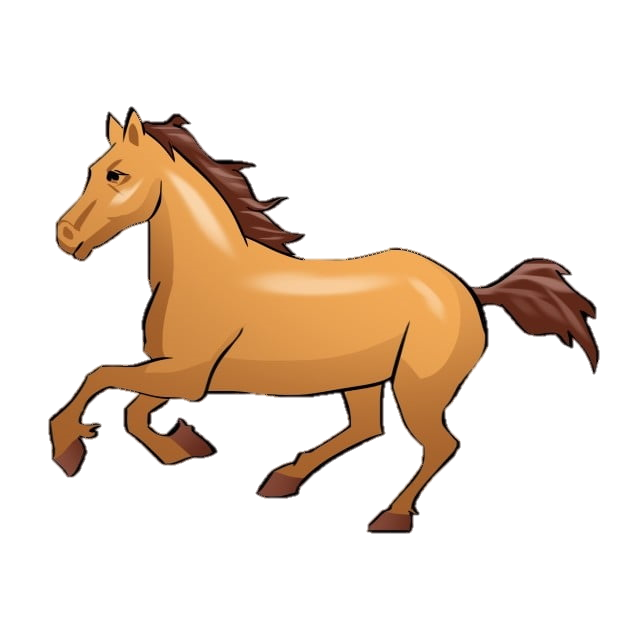 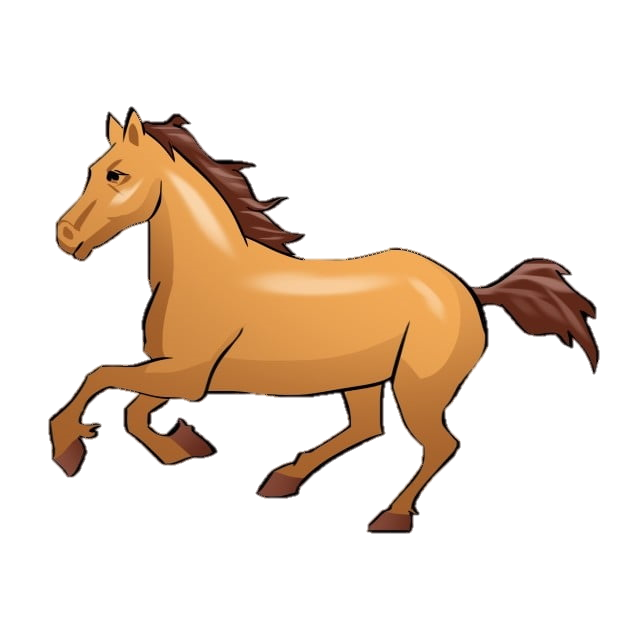 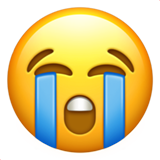 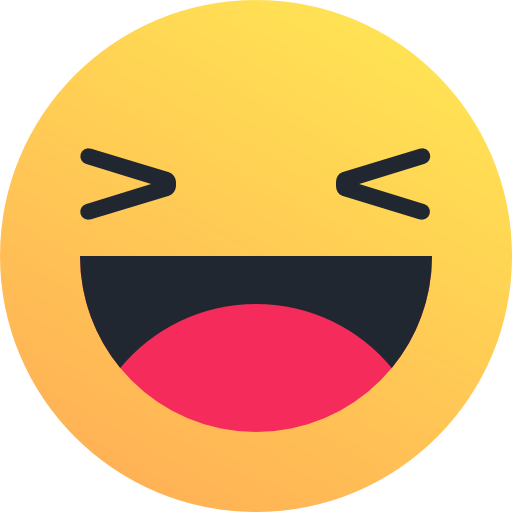 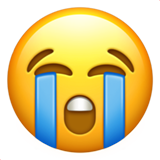 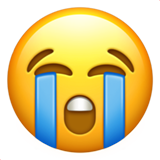 D
C
A
B
Trong các đáp án sau, đâu là số 3 ?
2
3
1
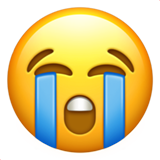 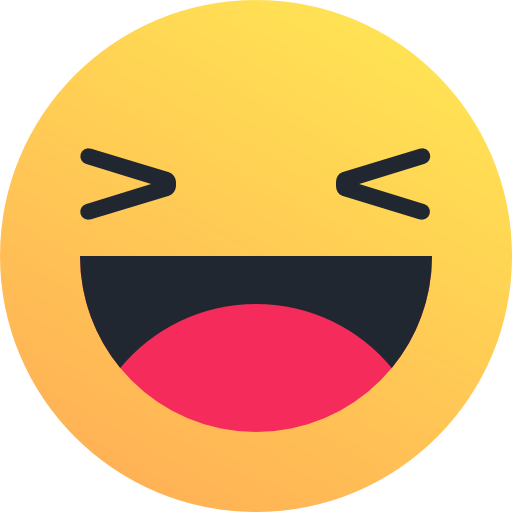 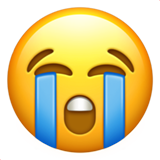 A
B
C
Ai Tinh Mắt